Prelude to the STM
Betsy Pugel 
NASA Goddard Space Flight Center
Betsy.Pugel@nasa.gov
About me
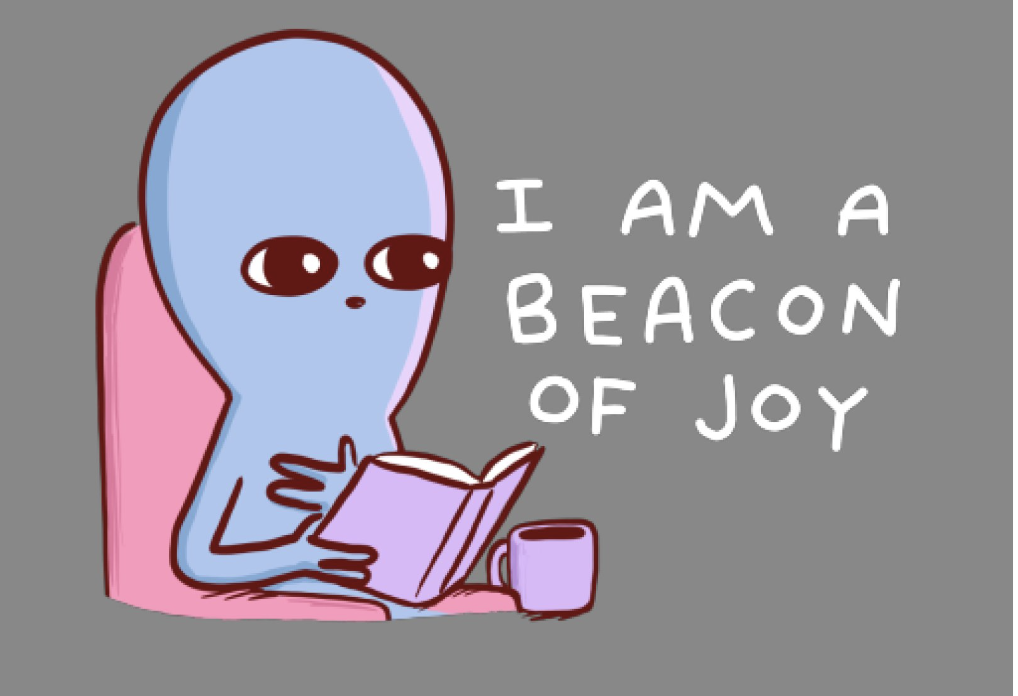 ‹#›
PI Launchpad 2023 - STM Prelude - Pugel
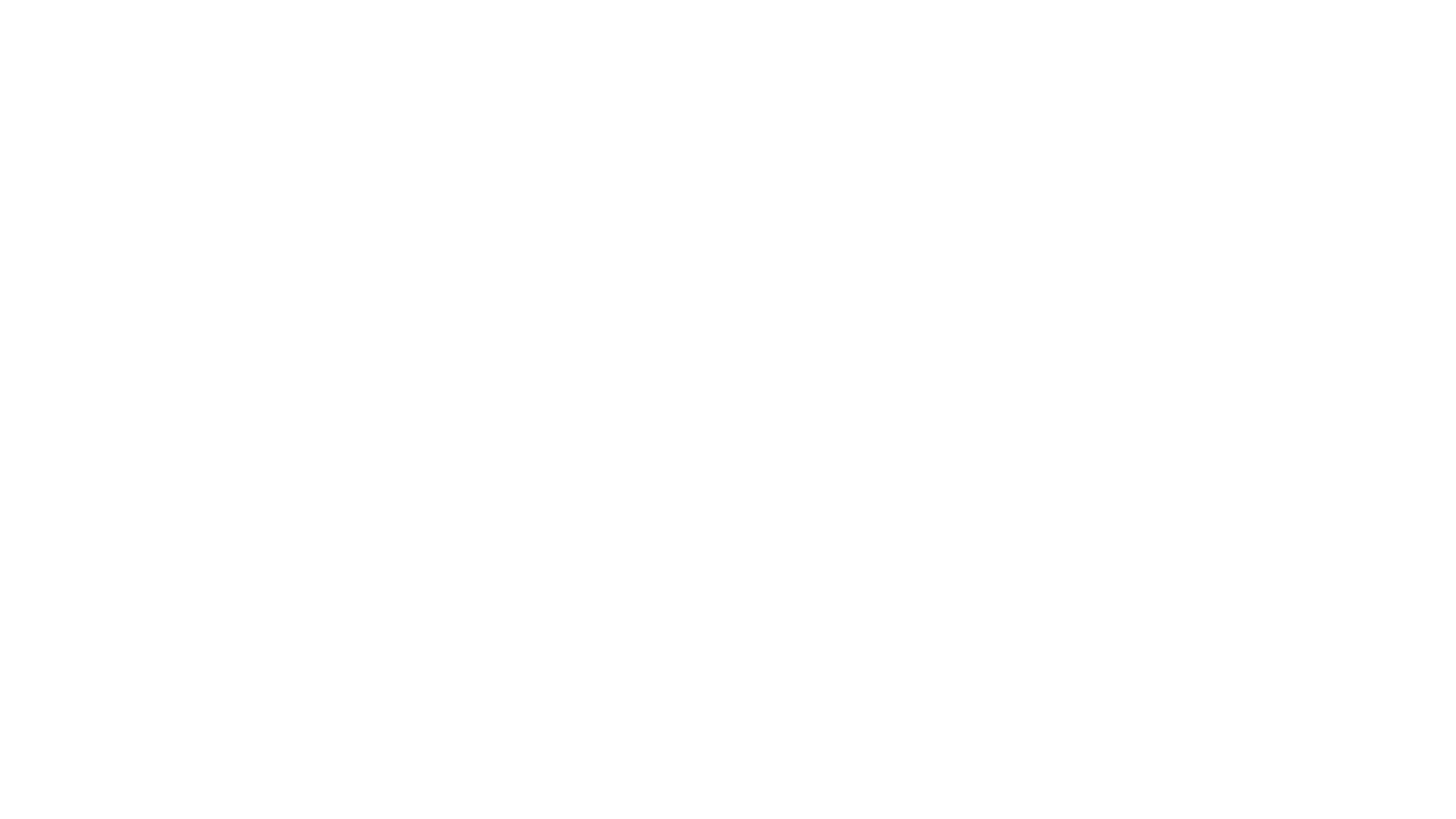 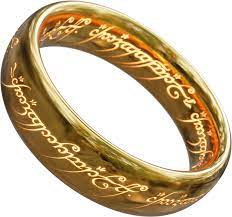 Goals
Objectives
Requirements
STM
PI Launchpad 2023 - STM Prelude - Pugel
‹#›
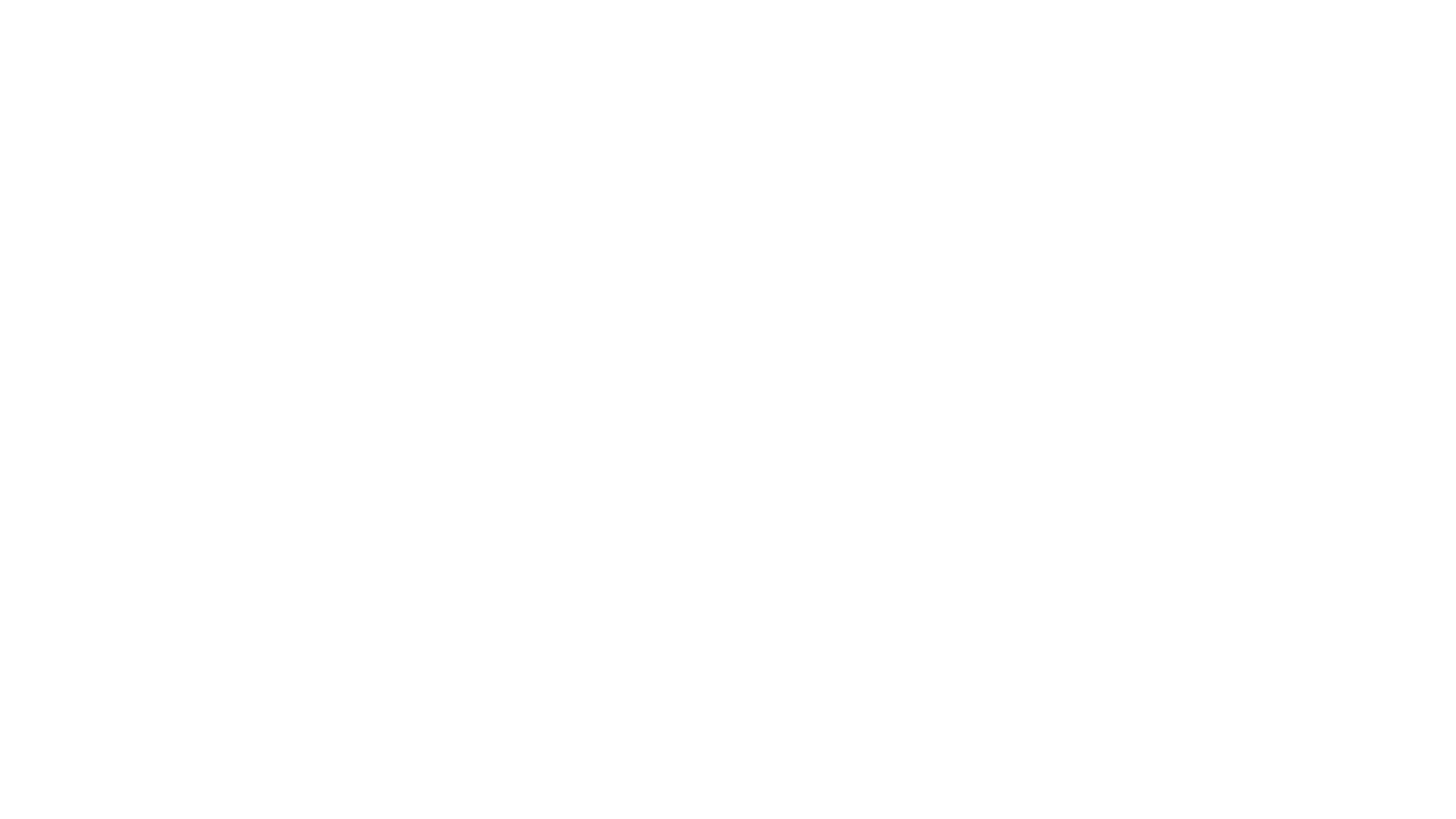 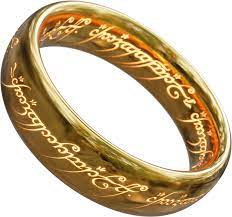 Goals
Objectives
Requirements
STM
PI Launchpad 2023 - STM Prelude - Pugel
‹#›
In the hours ahead…
Communicating the science case…
storytelling
Foundations…
science case development
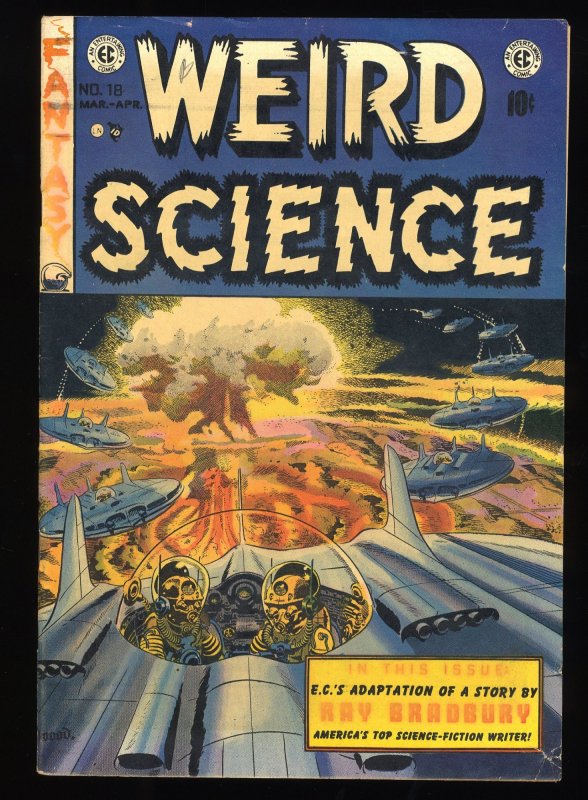 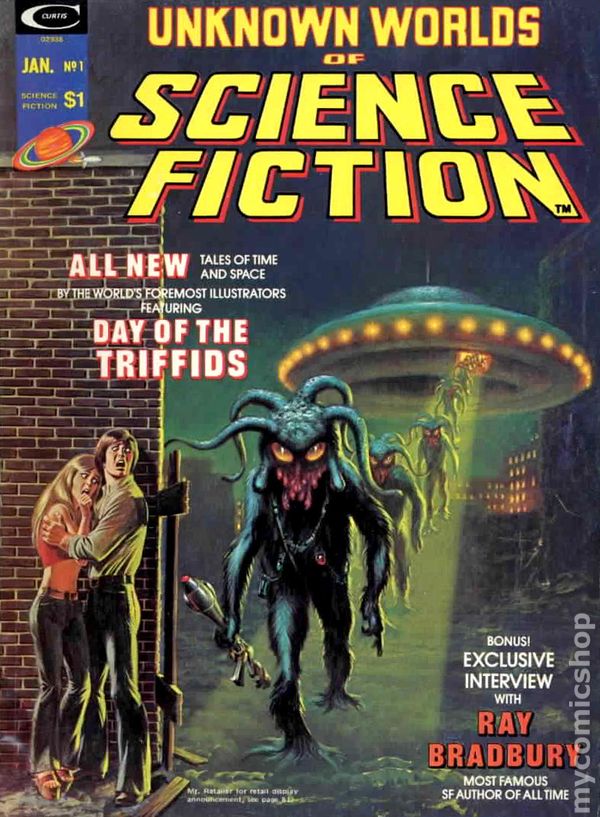 Why?...
…this mission?
…this science?
…this planetary body?
…this series of measurements?
…now?
Day 1:  Goals and Objectives
‹#›
PI Launchpad 2023 - STM Prelude - Pugel
In the days ahead…
The language and mechanics
of requirements
Organizing
Science Traceability Matrix
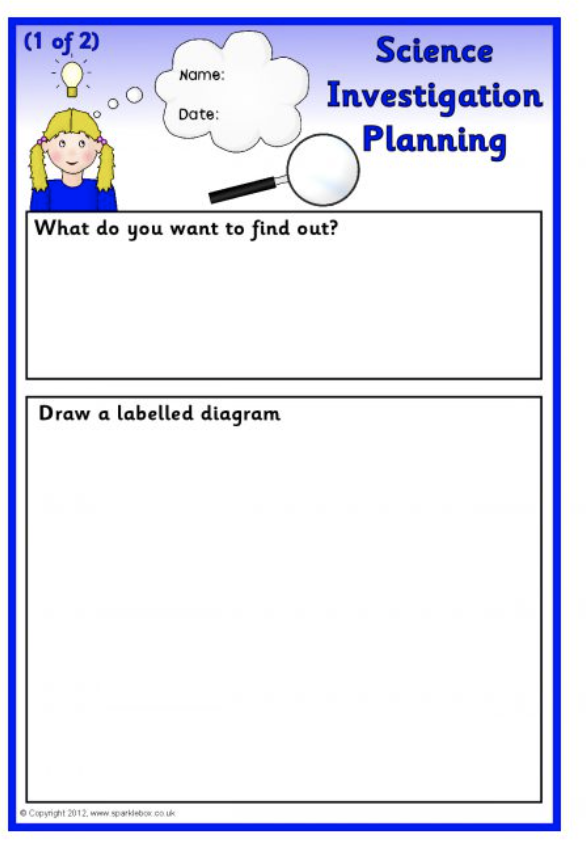 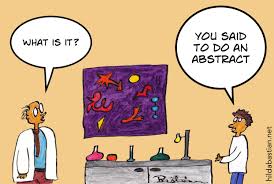 Day 2:   Requirements → STM
‹#›
PI Launchpad 2023 - STM Prelude - Pugel
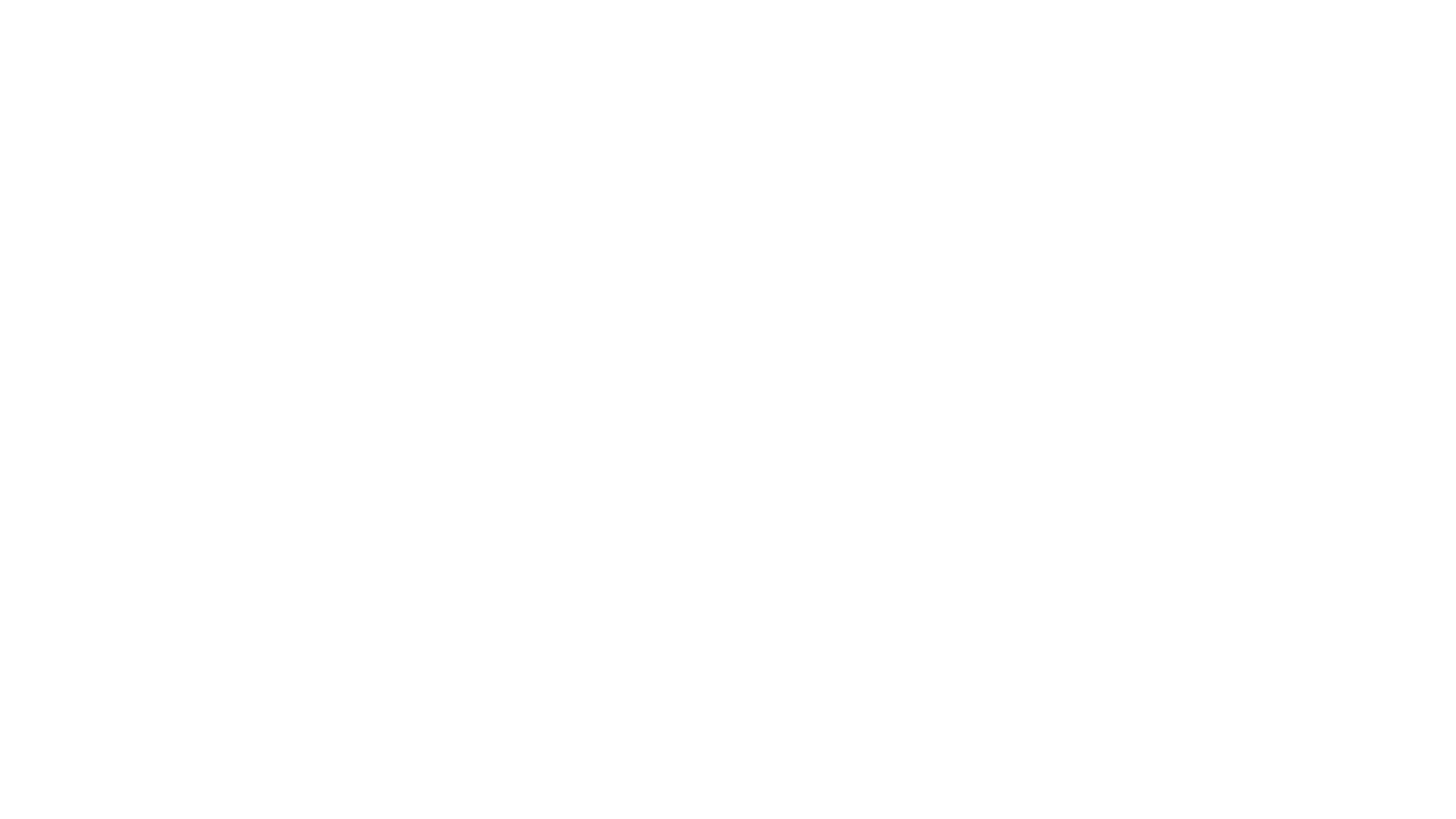 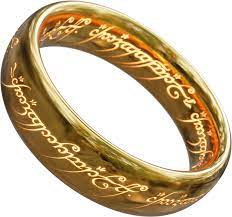 Goals
Objectives
Requirements
STM
PI Launchpad 2023 - STM Prelude - Pugel
‹#›
In the days ahead…
The language and mechanics
of requirements
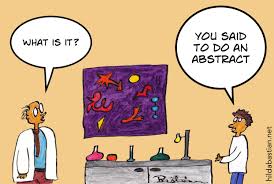 Benevolent introduction to requirements:
Language & structure
Levels and use
Connection to the STM
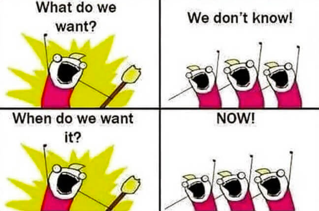 ‹#›
PI Launchpad 2023 - STM Prelude - Pugel
Requirements
Requirement:  The agreed-upon need, desire, want, capability, capacity, function or demand for instruments, personnel, equipment, facilities, or other resources or services by specified quantities for specific periods of time or at a specified time expressed as a “shall” statement.
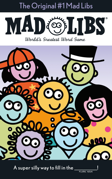 General Language:
The [noun] shall  [quantitative verb]	 [aspect of the physical system] 	 [preposition] 	 [verification parameter(s) ].
‹#›
PI Launchpad 2023 - STM Prelude - Pugel
In the days ahead…
Does the science address NASA goals? 
Does the investigation address the science? 
Does the instrument/mission implement the investigation robustly?
Organizing
Science Traceability Matrix
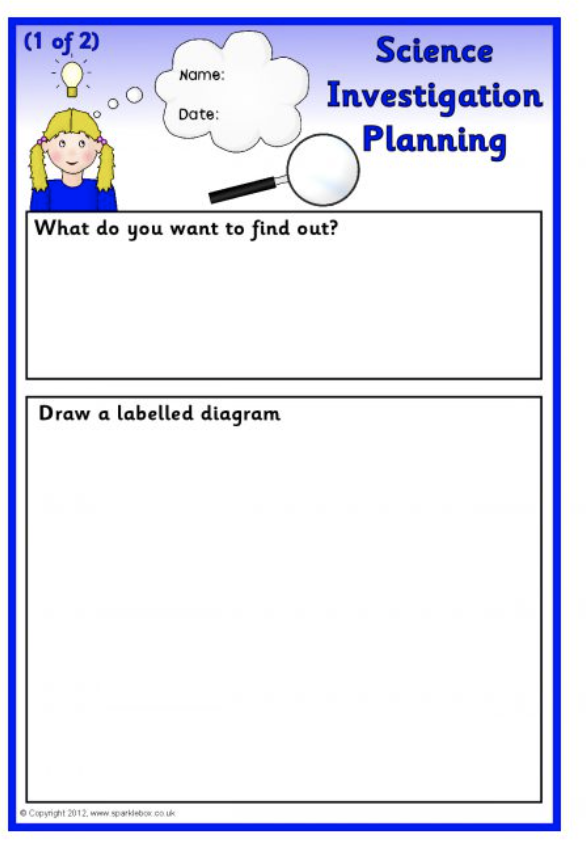 Science Traceability Matrix is a tool to:
 Track the overall mission requirements
Provide engineers with fundamental requirements needed to design the mission
 Show effects of any descoping or losses of elements to the overall science
ChatGPT3’s answer wasn’t too shabby:
“Building a science traceability matrix is an important aspect of scientific research and experimentation. A traceability matrix helps establish clear links between requirements, specifications, test cases, and other project elements, ensuring that each requirement is properly verified and validated. “
‹#›
PI Launchpad 2023 - STM Prelude - Pugel
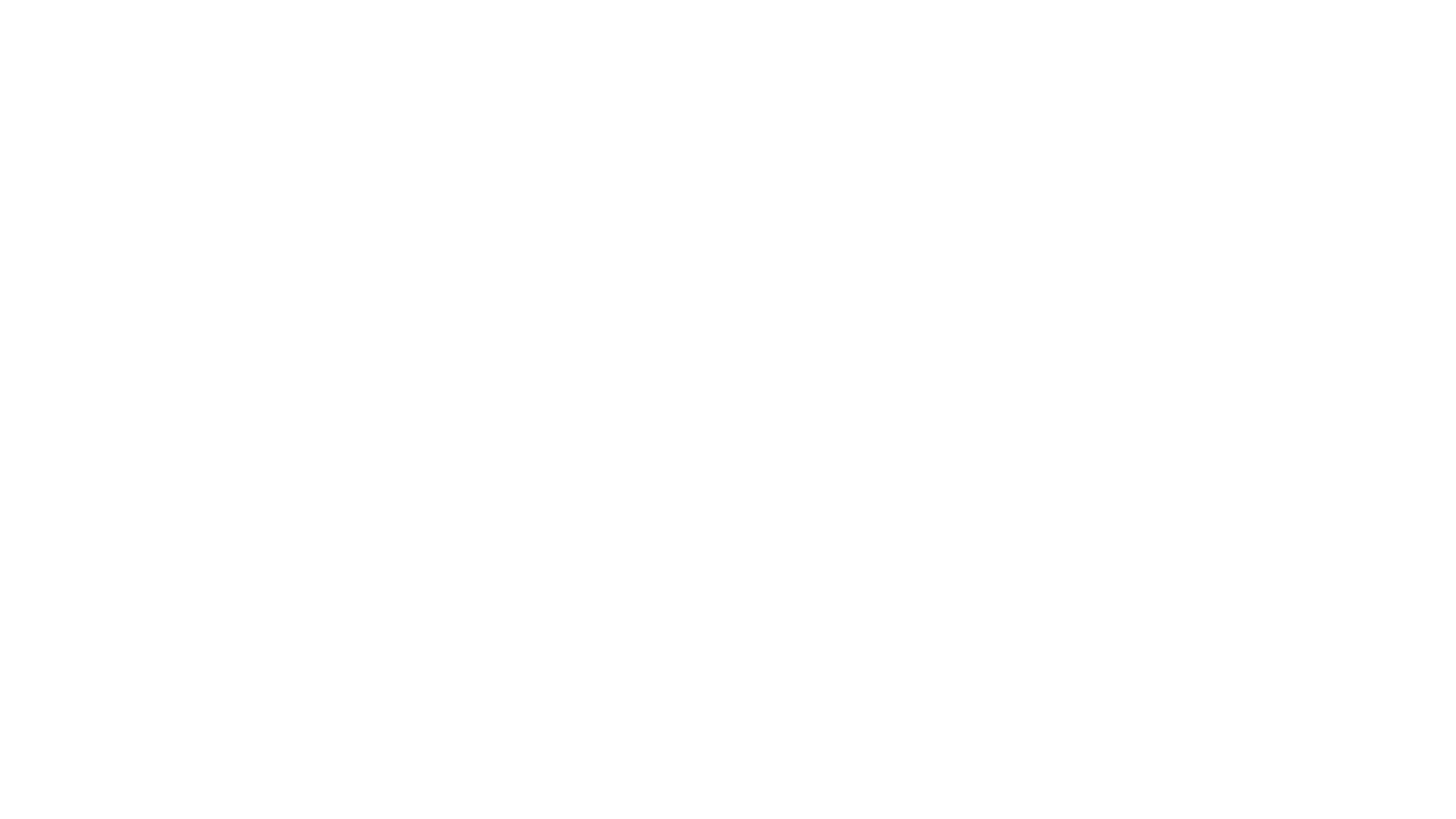 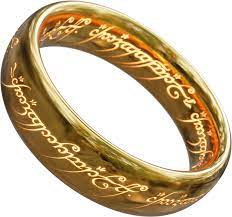 Goals
Objectives
Requirements
STM
PI Launchpad 2023 - STM Prelude - Pugel
‹#›
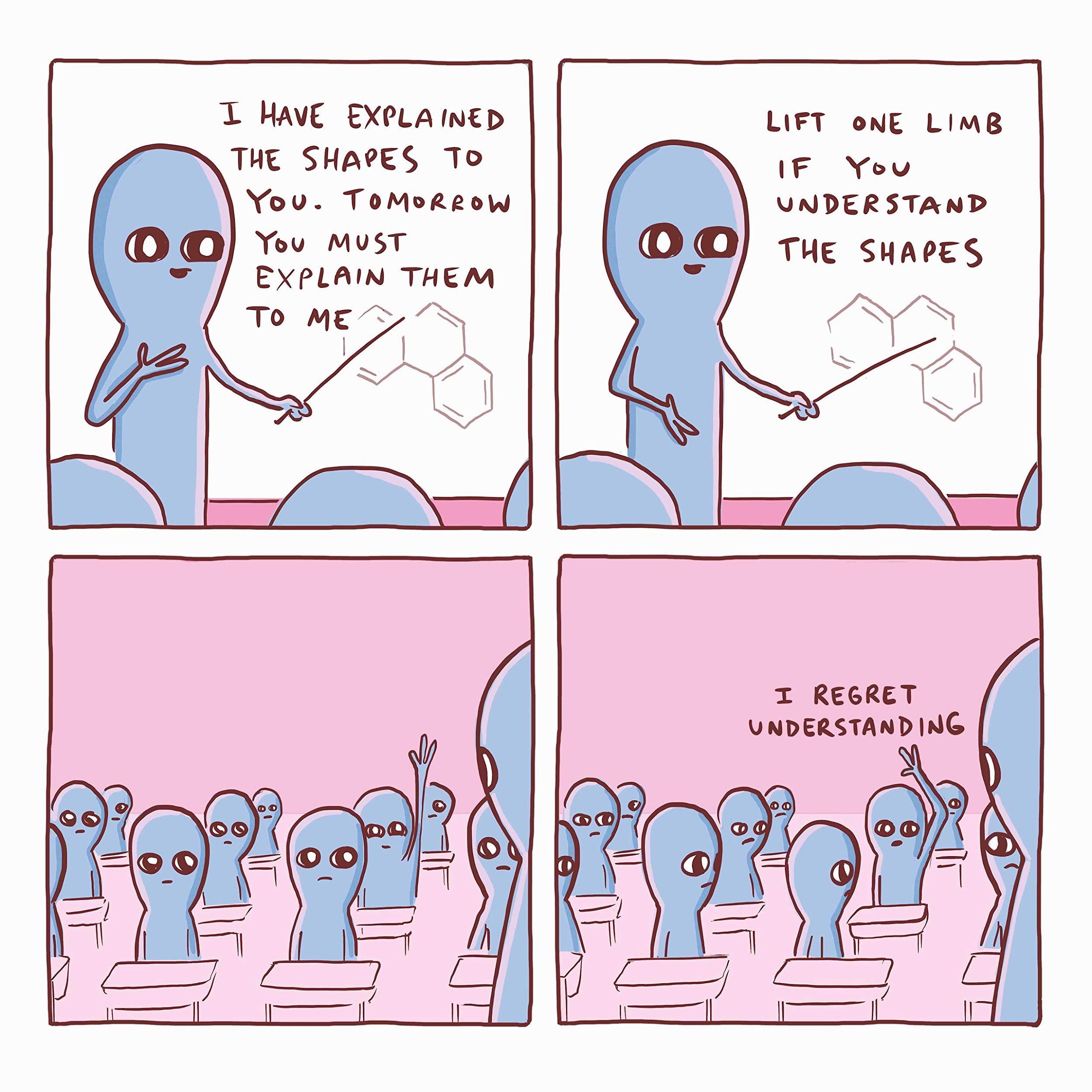 Betsy Pugel
NASA Goddard Space Flight Center
Betsy.Pugel@nasa.gov
(301) 286-6607
‹#›
Backup Slides
‹#›
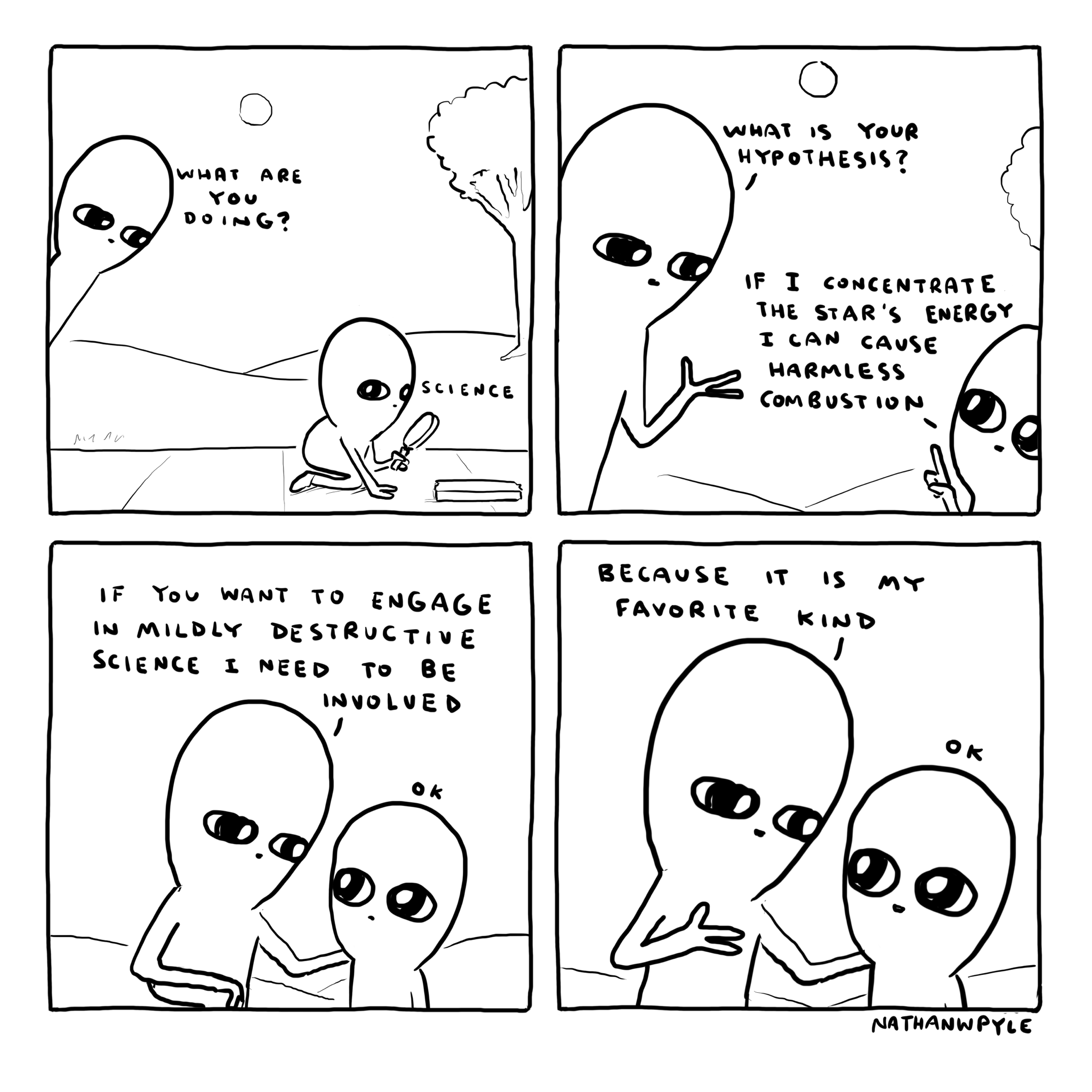 Why?...
…this mission?
…now?
Science
Goals 
&
Objectives
Science
Question
…this science?
…this planetary body?
…this series of measurements?
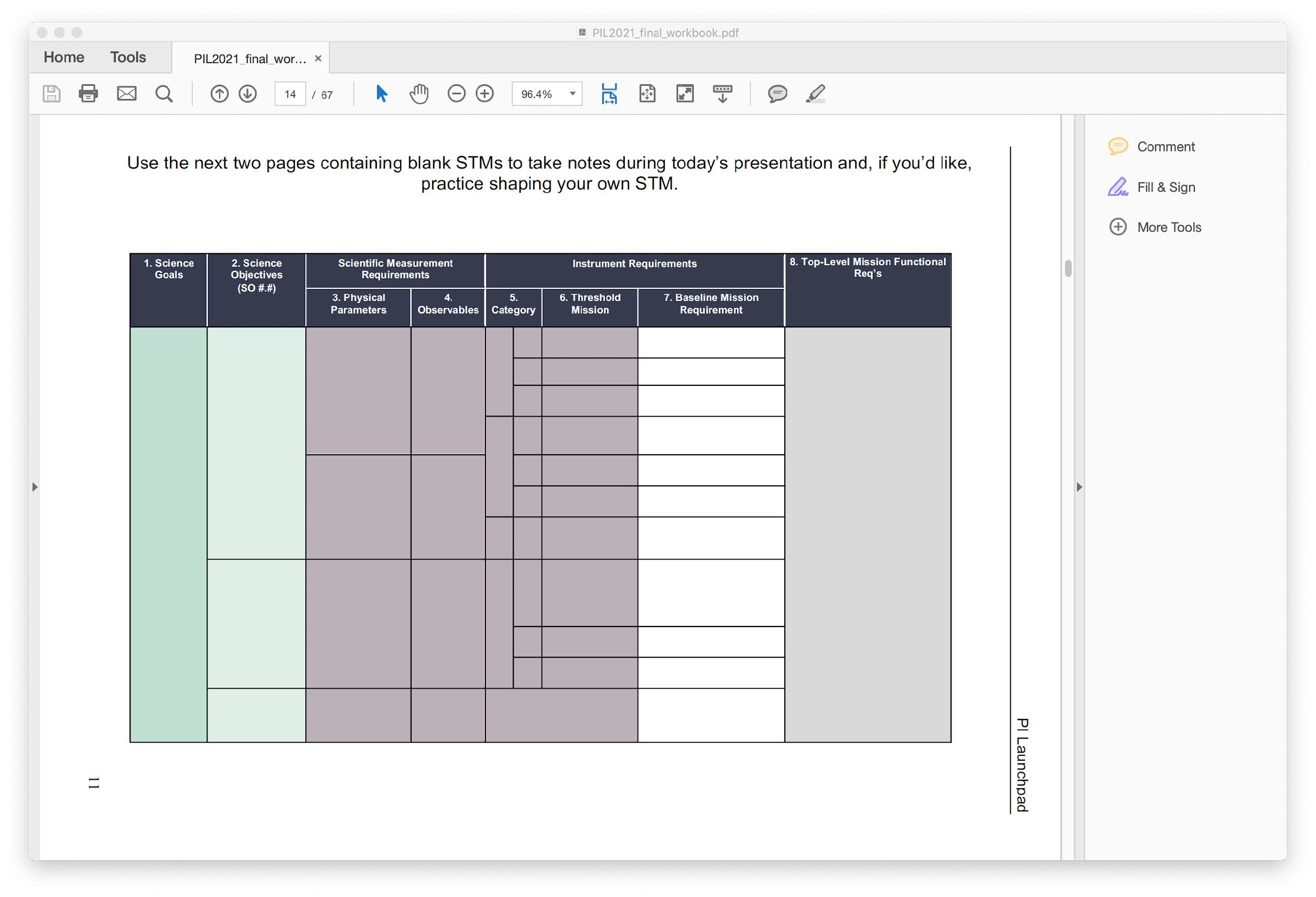 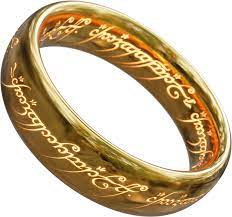 STM
COLUMN 1: Science goals are:
Broad
Identified by NASA as “high value”
Established by relevant priorities from NASA and National Academies documents
Science
Goals & 
Objectives
COLUMN 2: Science Objectives are:
Specific
Capable of being validated
PI Launchpad 2023 - STM Prelude - Pugel
‹#›
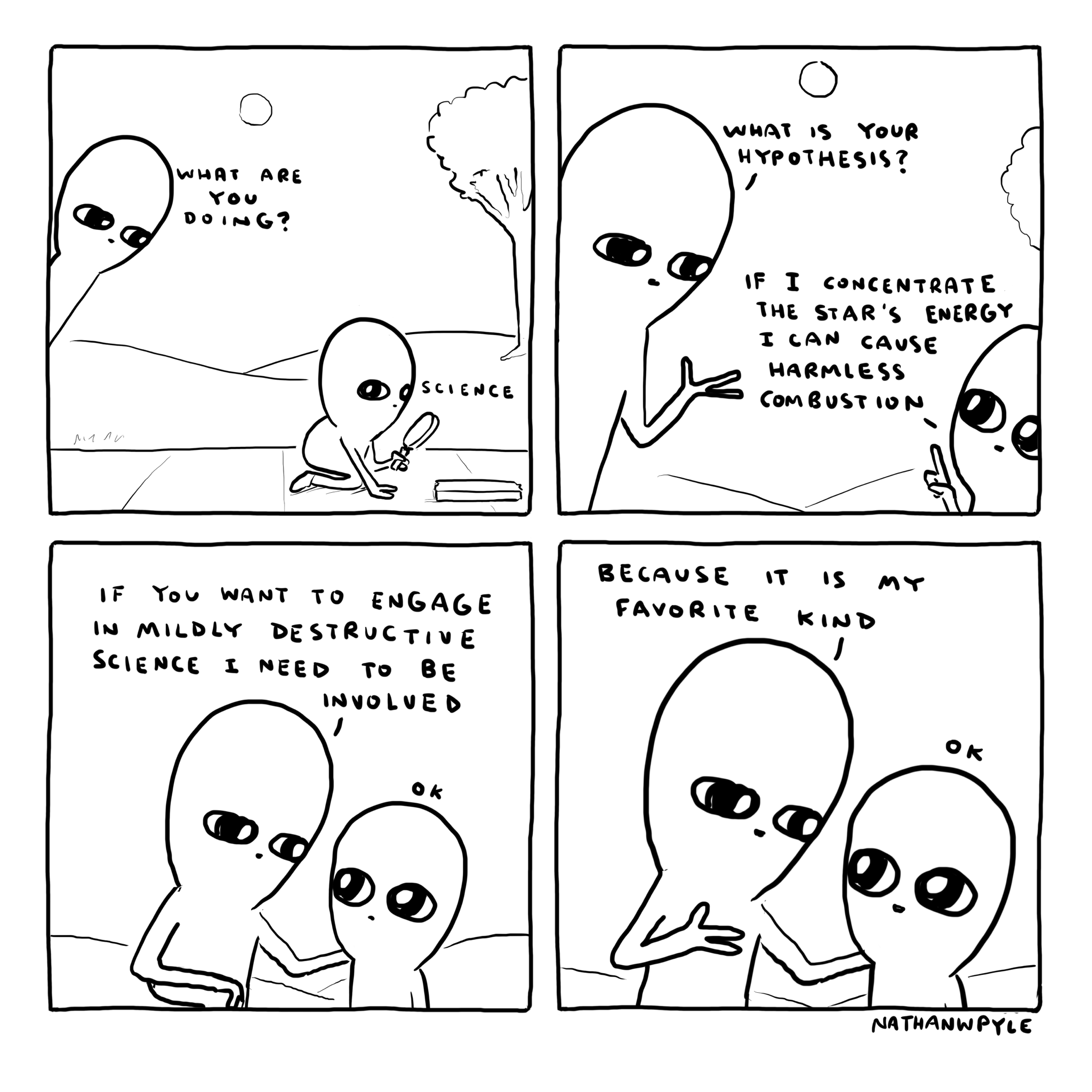 Observable 1
Observable 2
Science
Goals
& 
Objectives
…
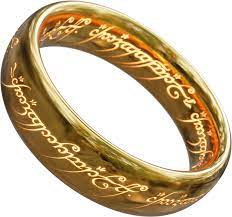 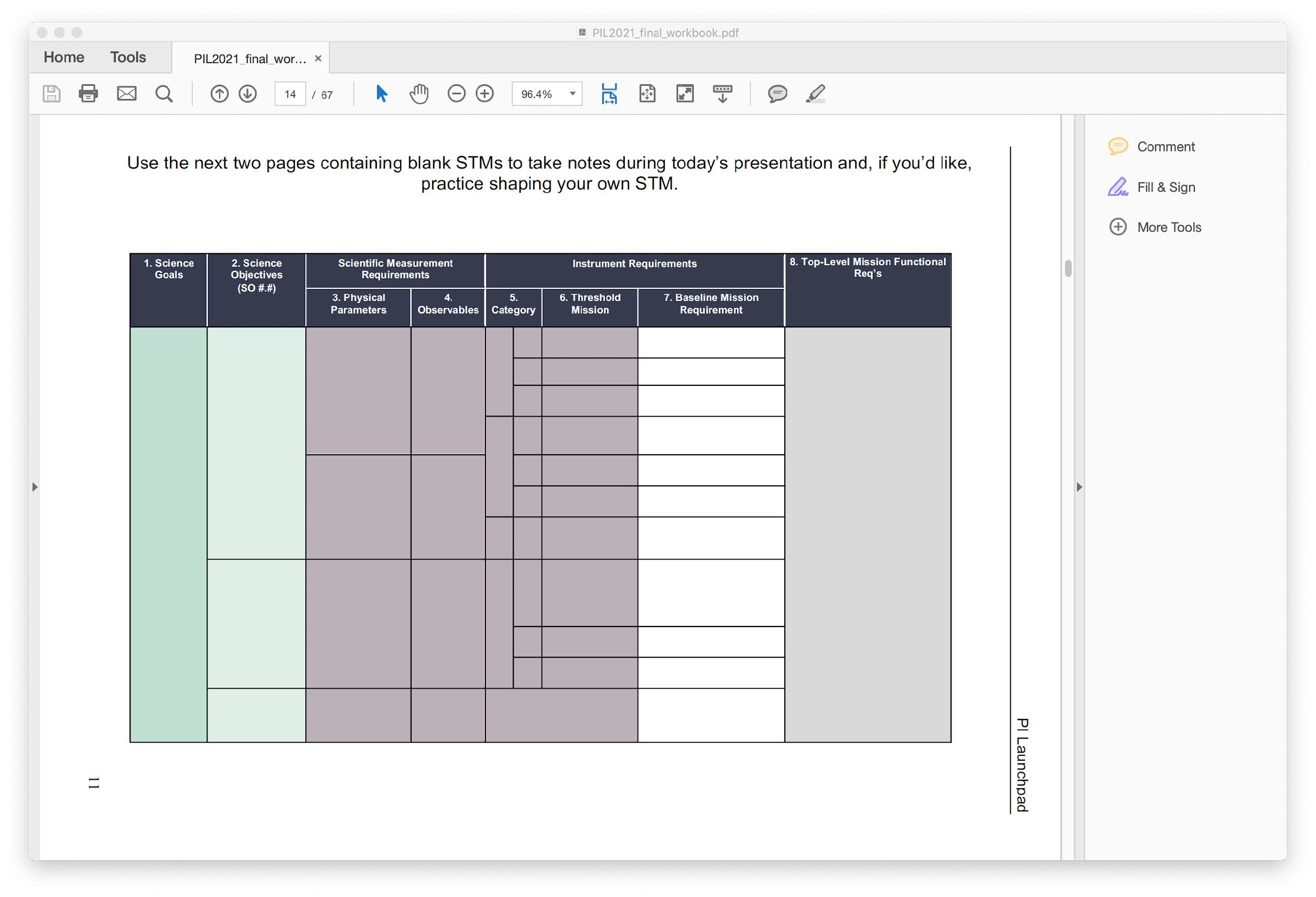 Observable n
STM
Observable 1
COLUMN 3: Physical Parameter
Real-world property of the target under investigation
Scientific Measurement Requirements
Observable 2
Science
Goals & 
Objectives
COLUMN 4: Observables
Measured observables to determine/infer physical parameters of the body under investigation
Quantify how well those parameters need to be determined to meet your science objectives.
…
Observable n
PI Launchpad 2023 - STM Prelude - Pugel
‹#›
[Speaker Notes: In your workbooks you have a science traceability matrix and in this example, it’s broken down into 8 parts. 

In this talk,  I’m going to chunk those parts in a way that will help frame the general concept of how an STM comes together with all of the things we will talk about this week..]
Instrument Requirements: 
Functional requirements for each instrument
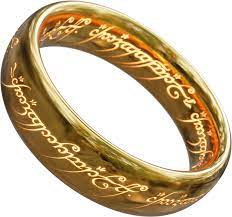 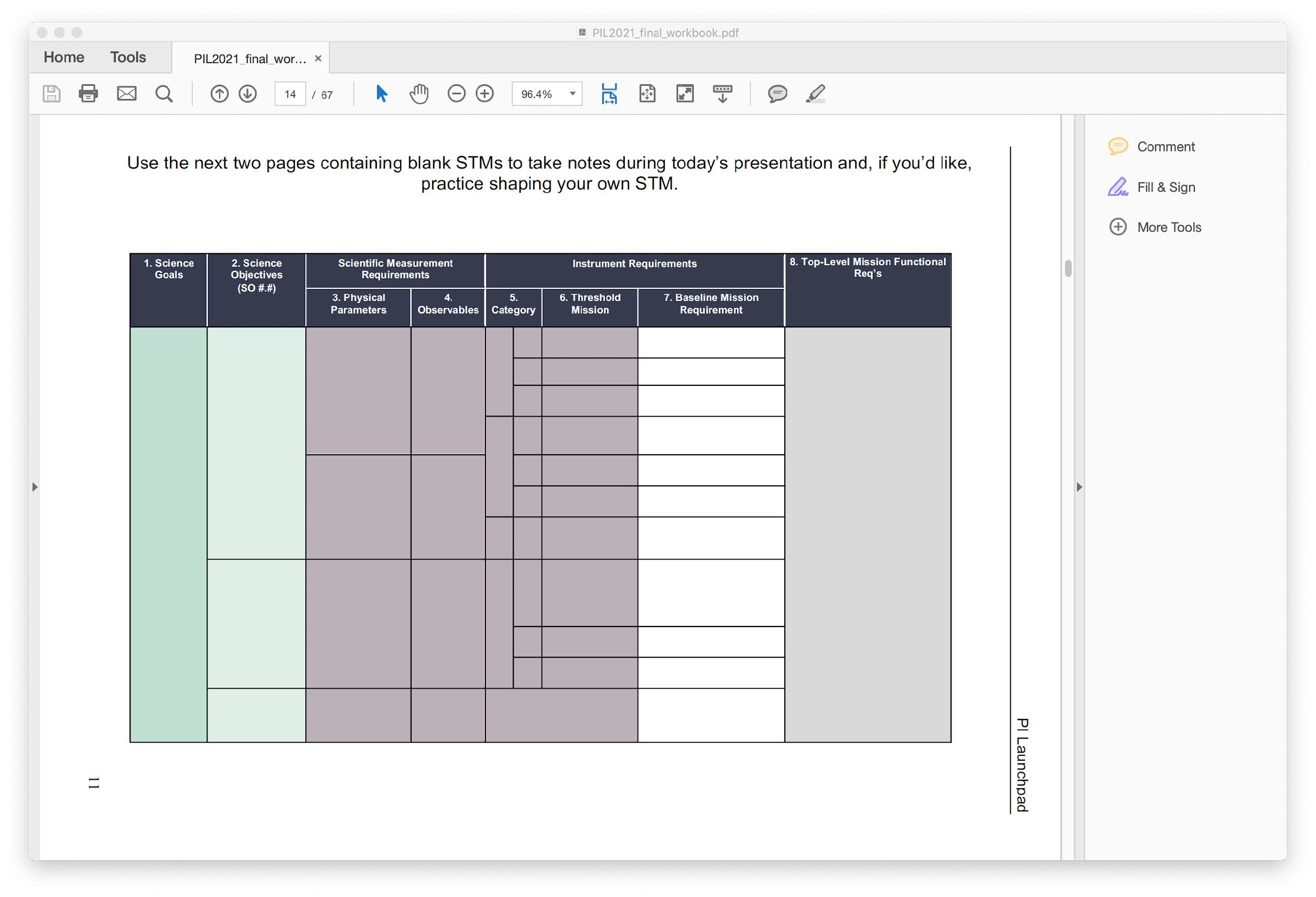 STM
I want it all,  I want it all, I want it all…
Variables measured on
You can’t always get what you want, but if you try sometimes, you just might find, you get what you need…
Observable 1
Variable 1A
, 1B, 1C, …
Variable 2A
Observable 2
, 2B, 2C, ...
Instrument 1
Instrument n
Science
Goals & 
Objectives
…
…
…
Variable nA
Observable n
, nB, nC, ...
‹#›
Photo - https://www.loc.gov/exhibits/british/brit-7.html
PI Launchpad 2023 - STM Prelude - Pugel
‹#›
[Speaker Notes: Instrument Performance Requirements.:  what is needed to make a measurement?  Two categories—baseline and threshold…
Baseline:full scie
Threshold: minimum science 
You’ll hear this from me again on Thursday when we come back to all of this and talk about requirements, so don’t worry, but this is a fun digression so….back to the connectedness of everything]
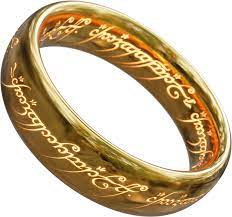 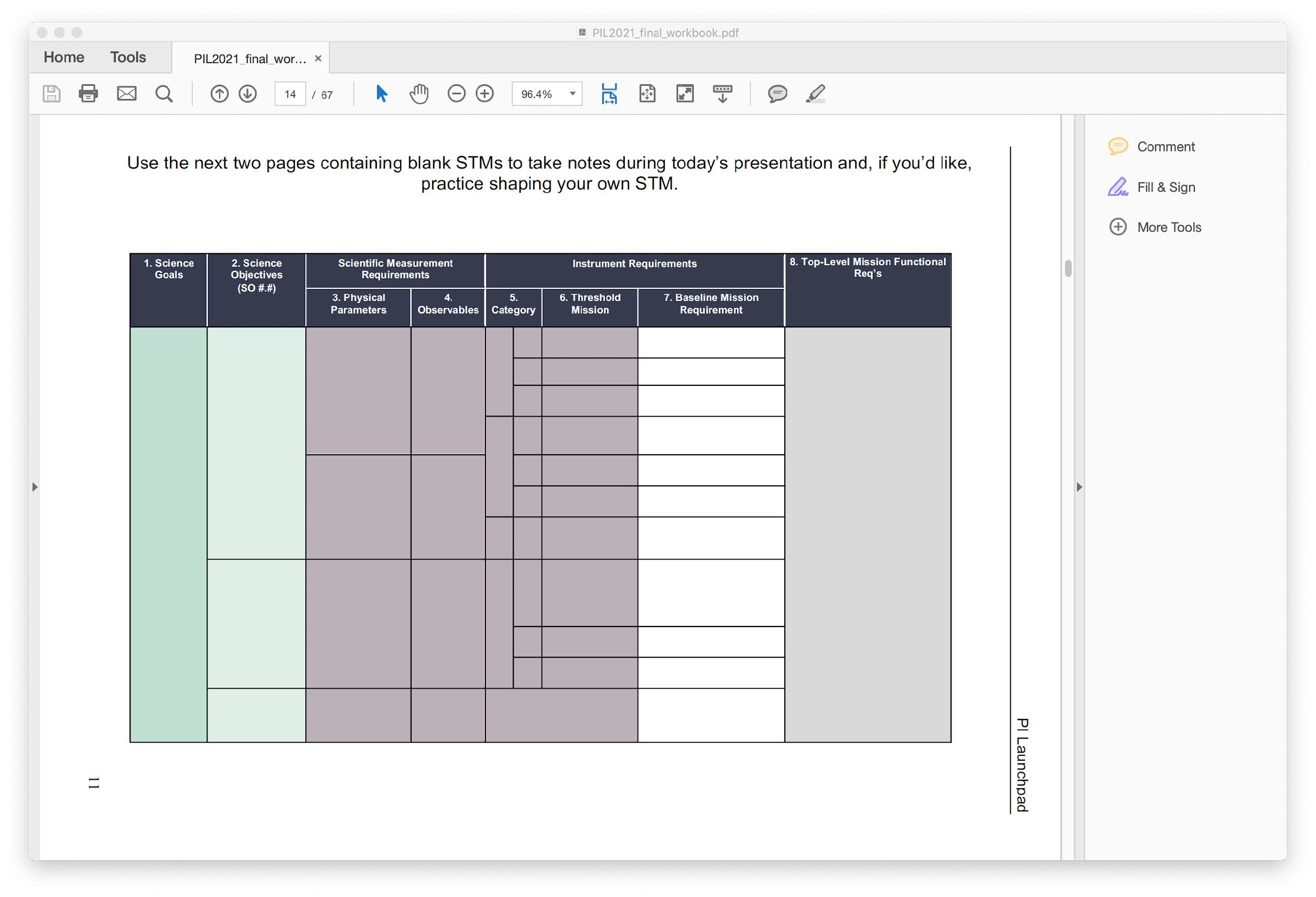 STM
Variables measured on
Observable 1
Variable 1A
, 1B, 1C, …
Variable 2A
Observable 2
, 2B, 2C, ...
Instrument 1
Instrument n
…
Science
Goals & 
Objectives
…
…
Variable nA
Observable n
, nB, nC, ...
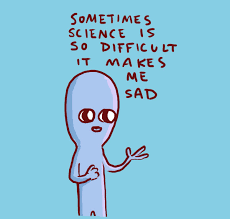 PI Launchpad 2023 - STM Prelude - Pugel
‹#›
[Speaker Notes: In your workbooks you have a science traceability matrix and in this example, it’s broken down into 8 parts. 

In this talk,  I’m going to chunk those parts in a way that will help frame the general concept of how an STM comes together with all of the things we will talk about this week..]
Variables measured on
Observable 1
Variable 1A
, 1B, 1C, …
Variable 2A
Observable 2
, 2B, 2C, ...
Instrument 1
Instrument n
…
Science
Goals
…
…
Variable nA
Observable n
, nB, nC, ...
Technology Development &
Technology Readiness Levels (TRL)
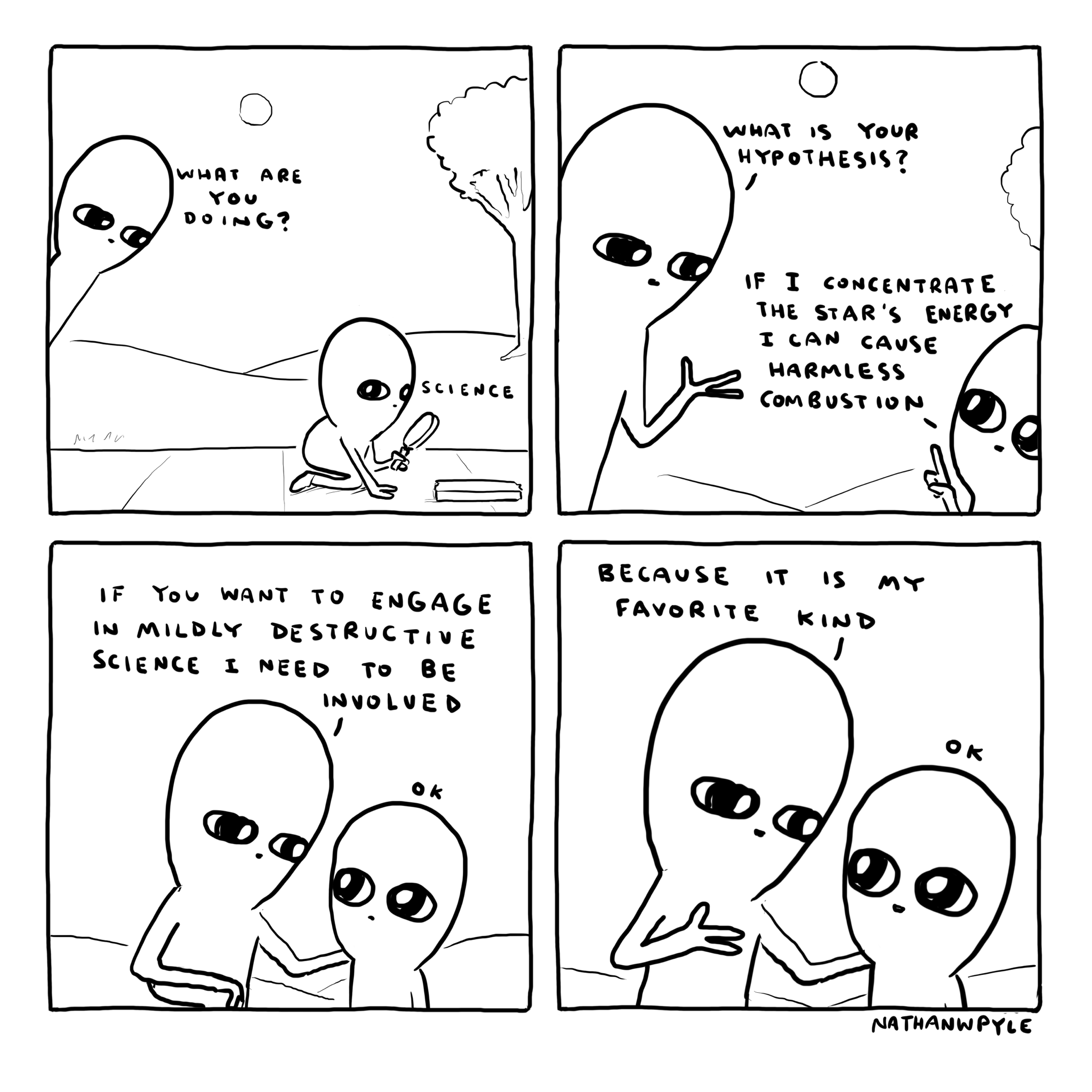 Data Sufficiency
Risk
Instrument
Observable
PI Launchpad 2023 - STM Prelude - Pugel
‹#›
5/10/21
PI Launchpad Title
‹#›
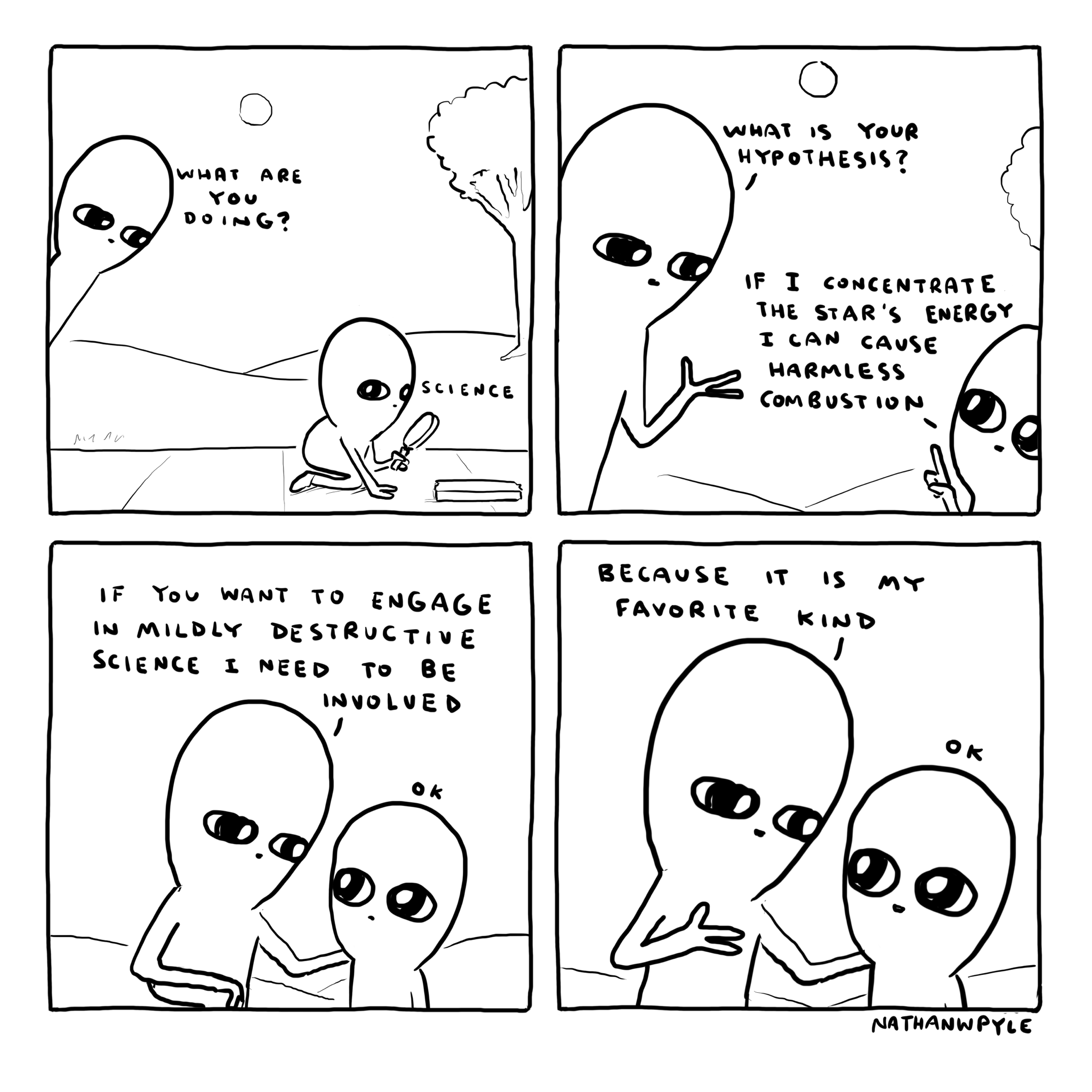 Observable 1
Variable 1A
, 1B, 1C, …
Variable 2A
Observable 2
, 2B, 2C, ...
Science
Goals
…
…
Variables measured on
Variable nA
Observable n
, nB, nC, ...
Instrument 1
Instrument n
…
Technology Development &
Technology Readiness Levels (TRL)
Team Building
PI Launchpad 2023 - STM Prelude - Pugel
‹#›
5/10/21
PI Launchpad 2023 – STM Prelude
‹#›
Variables measured on
Observable 1
Variable 1A
, 1B, 1C, …
Variable 2A
Observable 2
, 2B, 2C, ...
Instrument 1
Instrument n
…
Science
Goals
…
…
Variable nA
Observable n
, nB, nC, ...
Functional/Engineering Requirements:
Thermal
Optics
Readout
Detector
Instrument 1
PI Launchpad 2023 - STM Prelude - Pugel
‹#›
[Speaker Notes: And instruments have parts to them too, so let’s not forget the magic that happens when science and engineering come together!]
Variables measured on
Observable 1
Variable 1A
, 1B, 1C, …
Variable 2A
Observable 2
, 2B, 2C, ...
Instrument 1
Instrument n
…
Science
Goals
…
…
Variable nA
Observable n
, nB, nC, ...
Thermal
Optics
Readout
Detector
Instrument 1
PI Launchpad 2023 - STM Prelude - Pugel
‹#›
[Speaker Notes: If we group things like this we can see how this connects to the Science Traceability Matrix.]
Payload
Science
Variables measured on
Observable 1
Variable 1A
, 1B, 1C, …
Variable 2A
Observable 2
, 2B, 2C, ...
Science
Goals
 & 
Objectives
Instrument 1
Instrument n
…
…
…
Variable nA
Observable n
, nB, nC, ...
Instrument
Thermal
Optics
Readout
Detector
Instrument 1
PI Launchpad 2023 - STM Prelude - Pugel
‹#›
[Speaker Notes: Grouping all the diagrams by science, instrument group and instrument itself, the folks managing a project use this kind of grouping to help them keep track of budget and schedule.  You’ll hear about this in detail later next week from Keith Walyus]
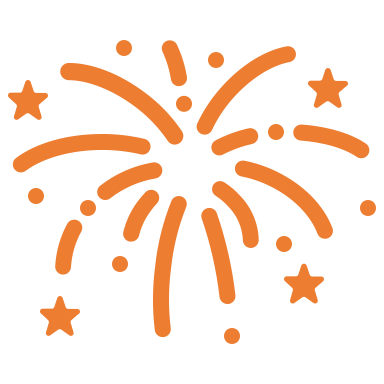 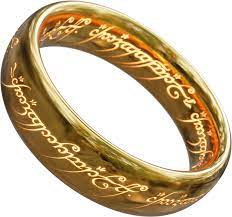 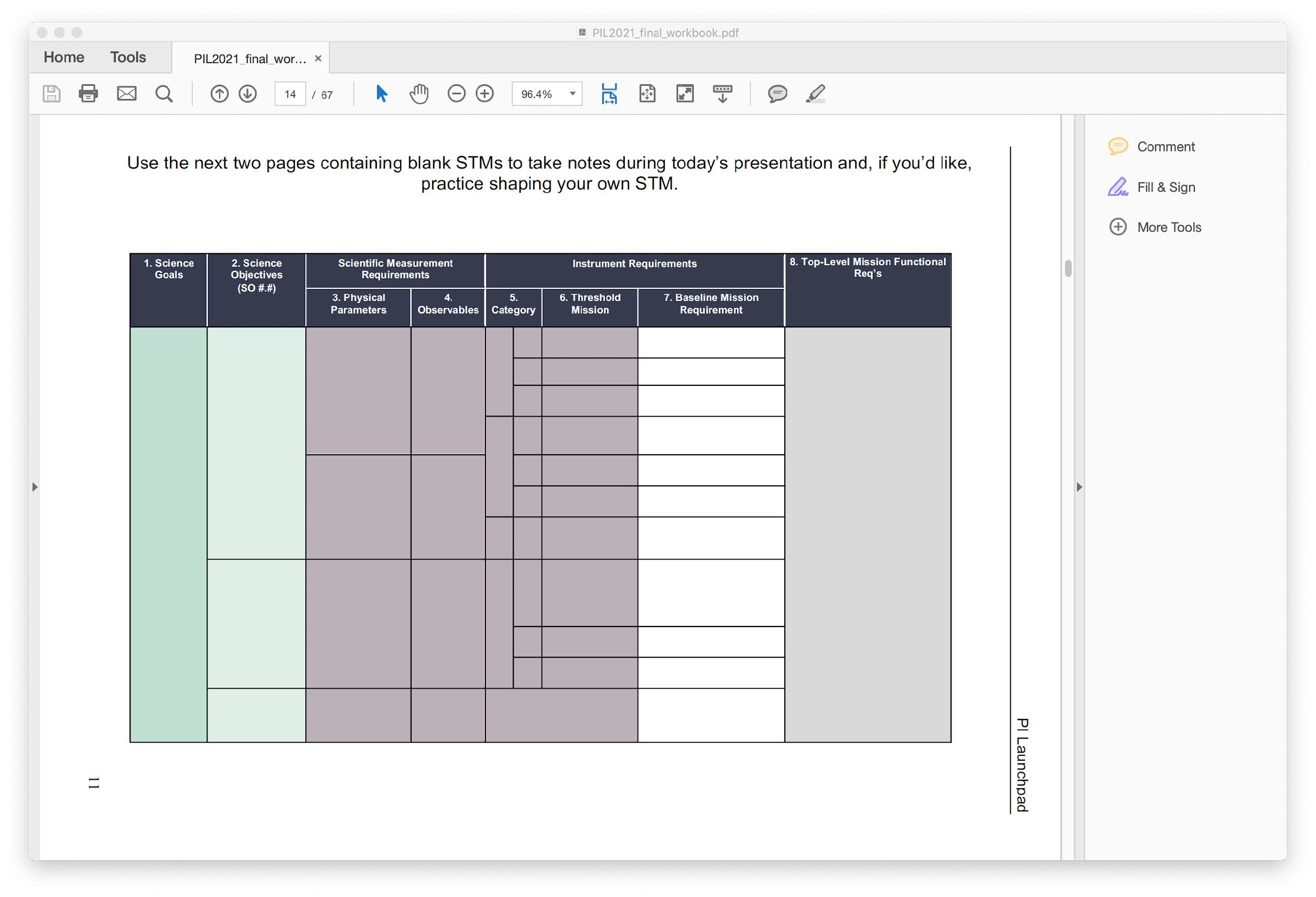 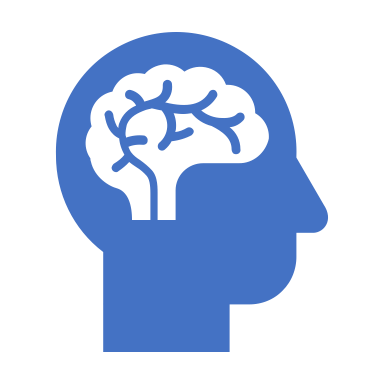 STM
Variables measured on
Observable 1
Variable 1A
, 1B, 1C, …
Technology Development
& Technology Readiness Levels
Variable 2A
Observable 2
, 2B, 2C, ...
Instrument 1
Instrument n
Risk
Data Sufficiency
…
Science
Goals & 
Objectives
…
…
Team Building
Variable nA
Observable n
, nB, nC, ...
WBS
Goals
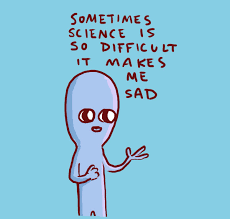 Objectives
Architecture
Science Question
Storytelling
Requirements
PI Launchpad 2023 - STM Prelude - Pugel
‹#›
[Speaker Notes: .]
Science Work Breakdown Structure (WBS)
Payload WBS
Variables measured on
Observable 1
Variable 1A
, 1B, 1C, …
Variable 2A
Observable 2
, 2B, 2C, ...
Science
Goals
 & 
Objectives
Instrument 1
Instrument n
…
…
…
Variable nA
Observable n
, nB, nC, ...
Instrument WBS
Thermal
Optics
Readout
Detector
Instrument 1
Subsystem WBS
PI Launchpad 2023 - STM Prelude - Pugel
‹#›
[Speaker Notes: These are called WBS or Work Breakdown Structures and they help maintain awareness of cost/schedule in different areas.]
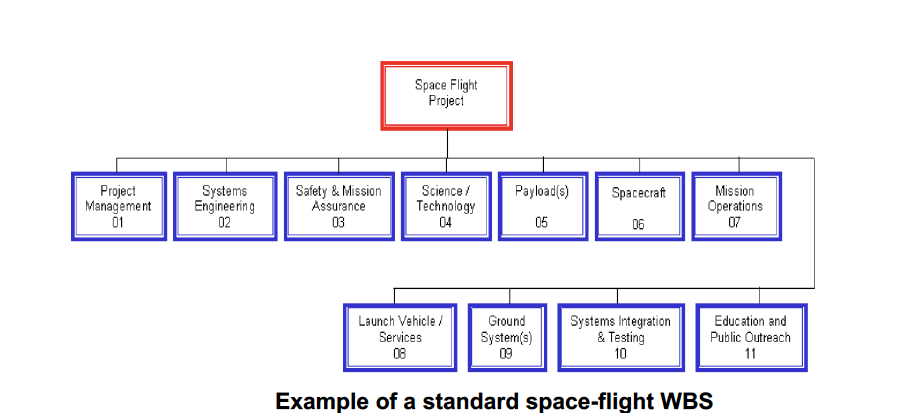 Payload WBS
Science Work Breakdown Structure (WBS)
Variables measured on
Observable 1
Variable 1A
, 1B, 1C, …
Instrument 1
Instrument n
…
Science
Goals
 & 
Objectives
Variable 2A
Observable 2
, 2B, 2C, ...
…
…
Variable nA
Observable n
, nB, nC, ...
PI Launchpad 2023 - STM Prelude - Pugel
‹#›
[Speaker Notes: You’ll hear about this in week 2, though it connects back to the Science Traceability Matrix via these parts that I’ve grouped, so I’m mentioning it here.]